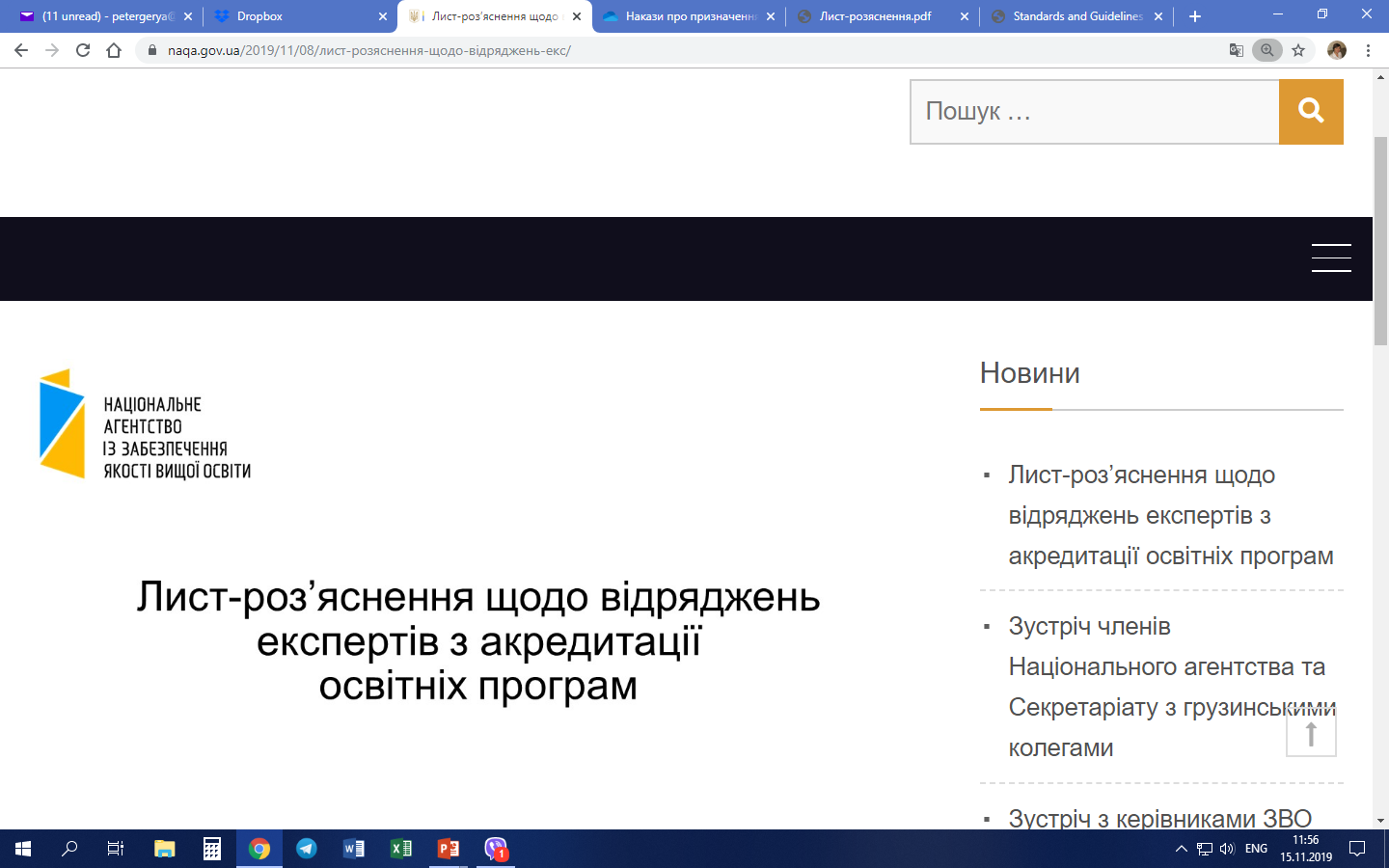 Національне агентство із забезпечення якості вищої освіти
Досвід перших виїзних акредитаційних експертиз
Ямненко Ю.С.
Зав. кафедри промислової електроніки
експерт Національного агентства із забезпечення якості вищої освіти
petergerya@yahoo.com
093-051-0180
Положення про акредитацію освітніх програм
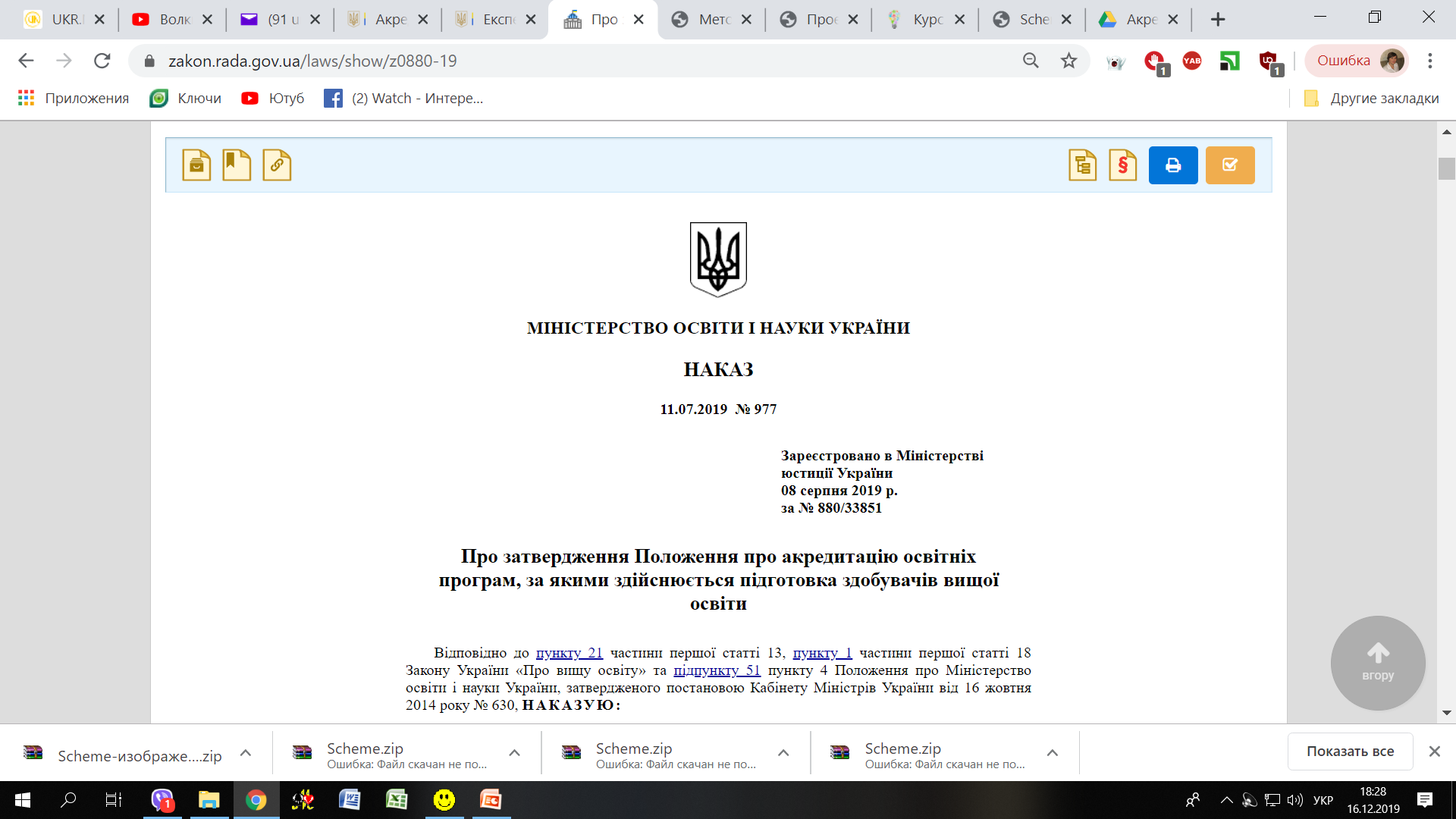 https://zakon.rada.gov.ua/laws/show/z0880-19
2
Підготовка до акредитації освітніх програм
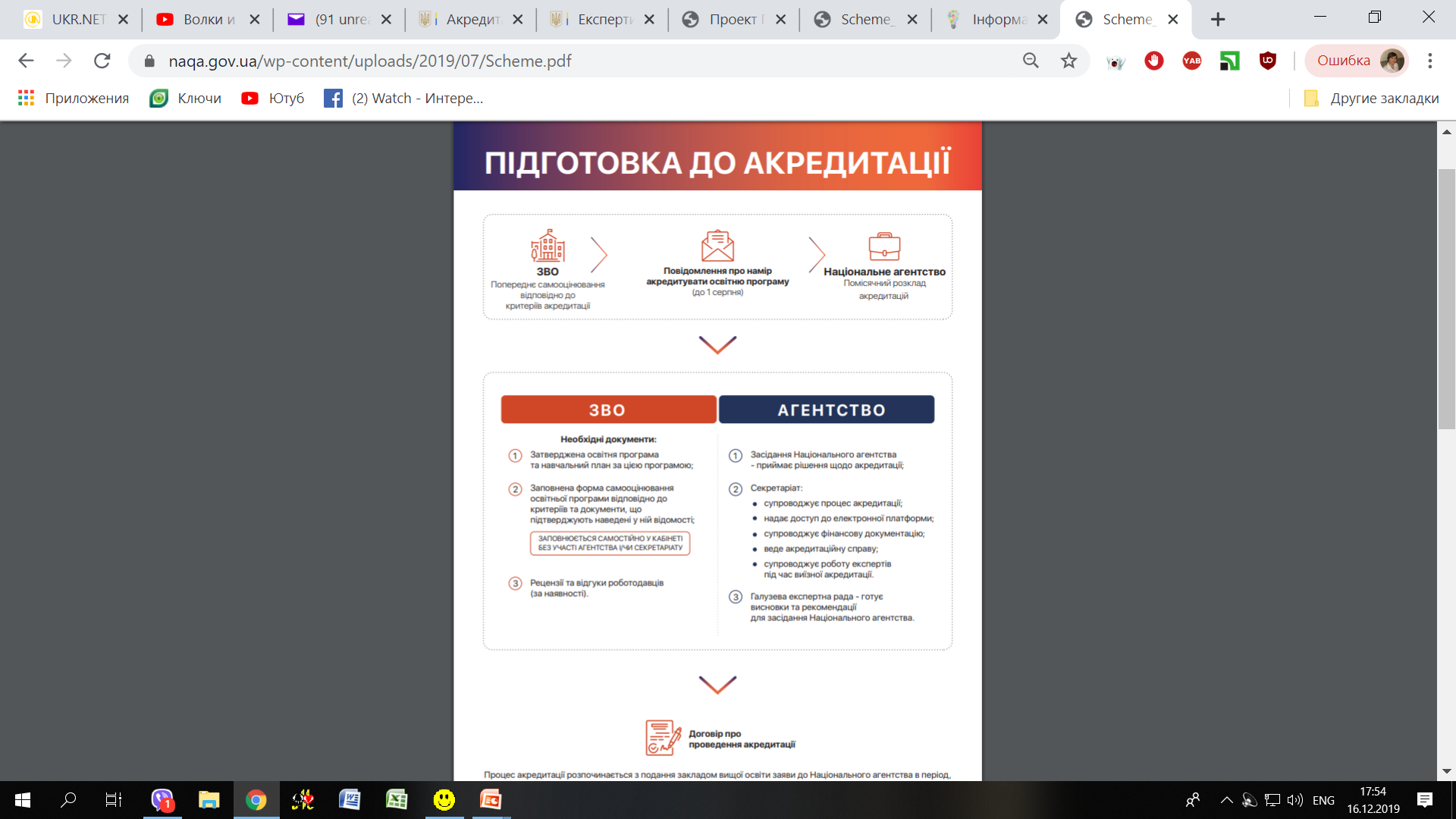 Заява про намір акредитувати ОП: 
1 червня –
1 серпня
3
https://naqa.gov.ua/wp-content/uploads/2019/07/Scheme.pdf
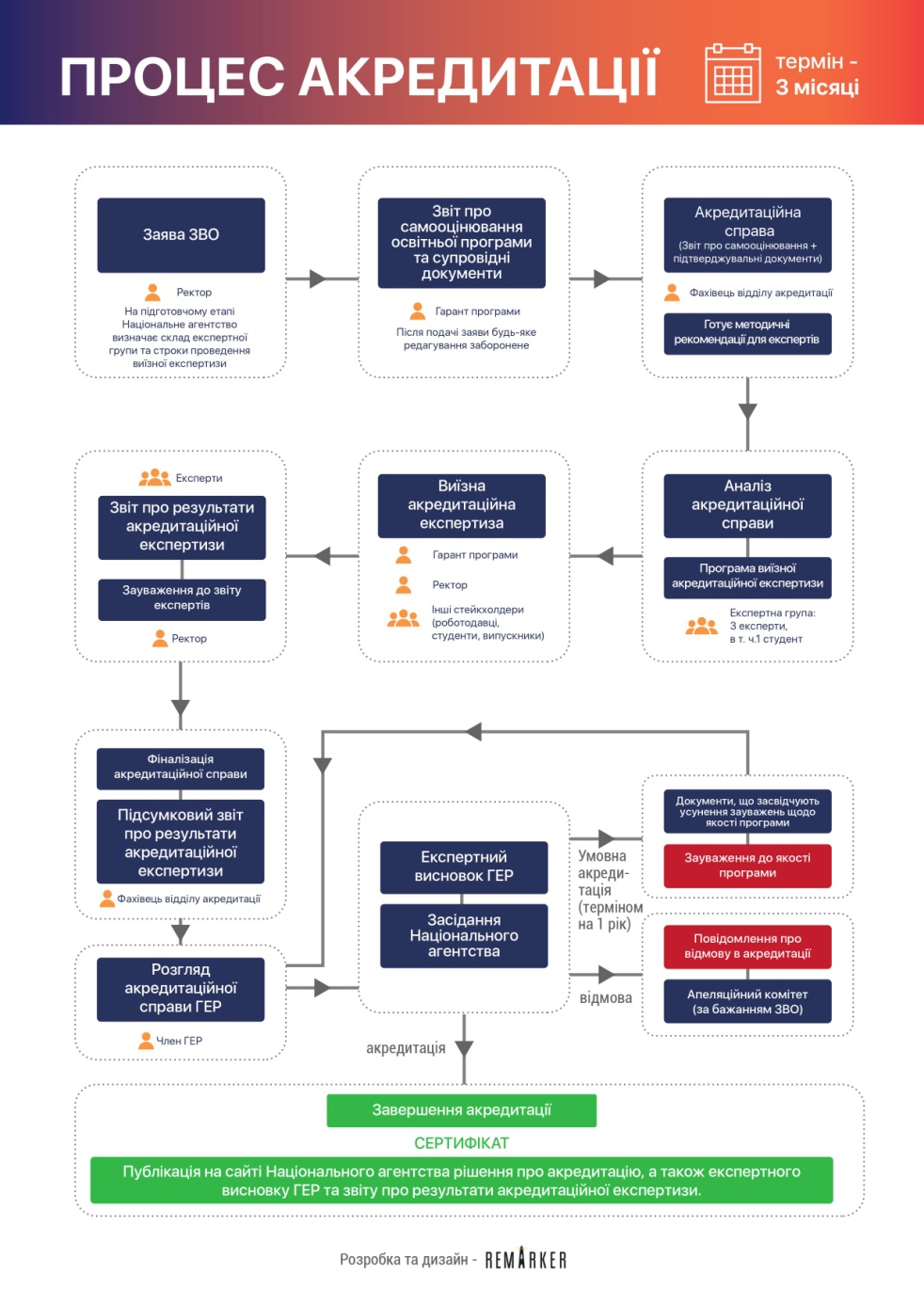 Процедура акредитації освітніх програм
4
https://naqa.gov.ua/wp-content/uploads/2019/07/Scheme.pdf
Формування експертної групи
1 ОП – 3 експерти (в т.ч. 1 здобувач вищої освіти)
Кожна додаткова ОП при одночасній виїзній експертизі – додатково +1 експерт
5
Наказ про формування експертної групи
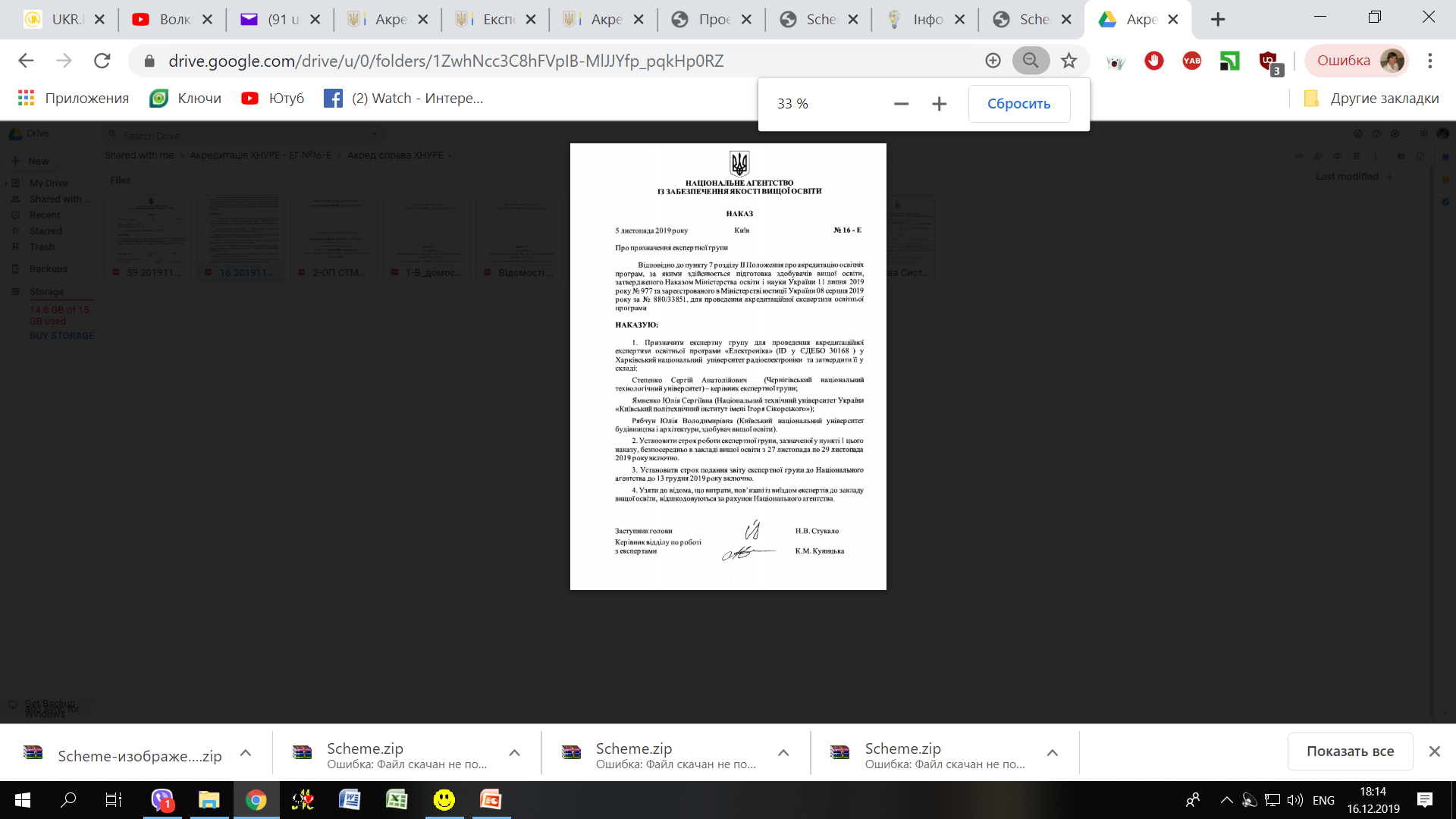 naqa.gov.ua/акредитація
6
Онлайн-тренінг
https://edx.prometheus.org.ua/courses/course-v1:NAQA+EPA101+2019_T3/course/
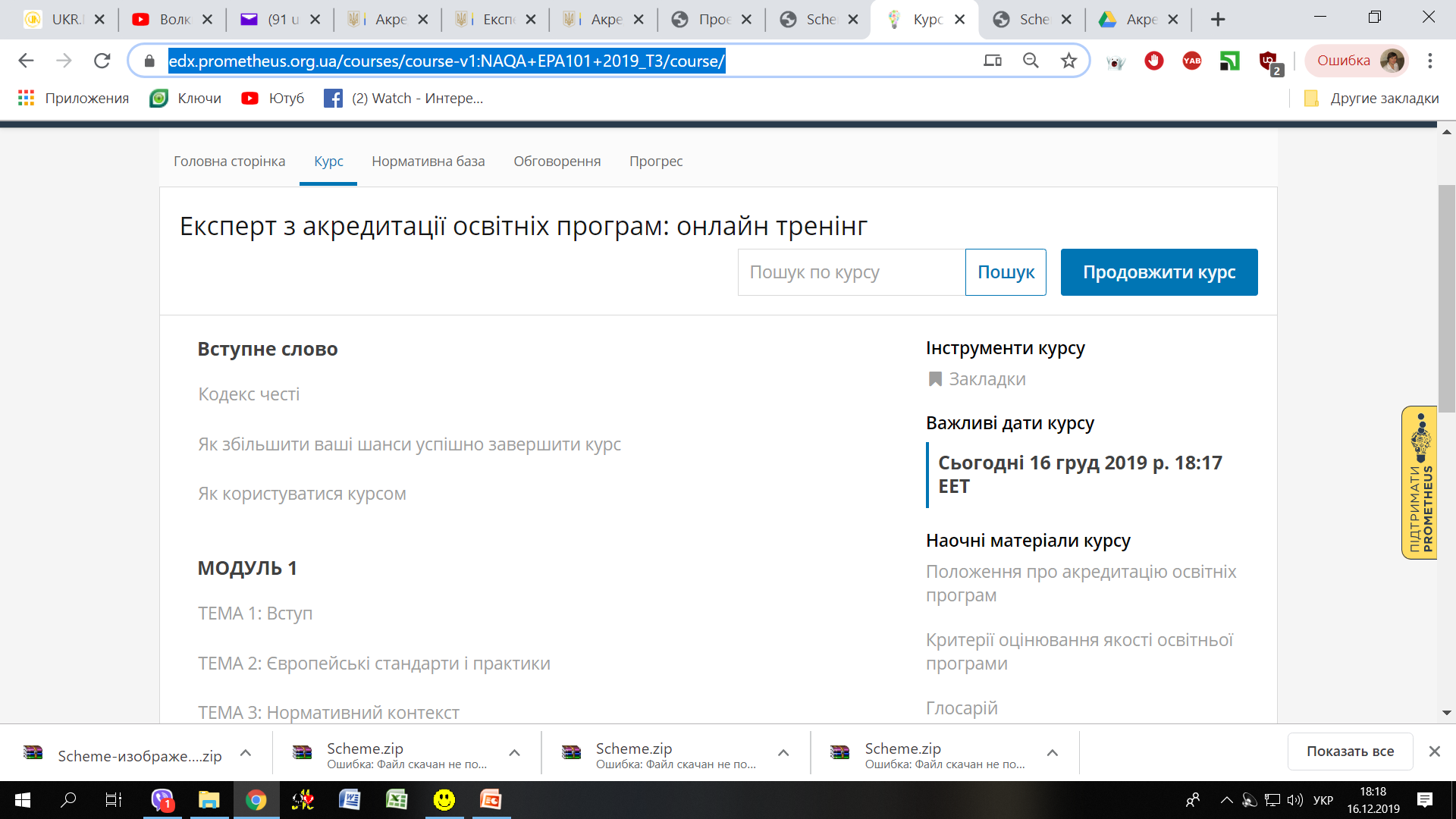 7
Методичні рекомендації експертам
Гнучкість Критеріїв: автономія ЗВО, урахування контексту та роль стейкхолдерів
Принцип поваги до автономії ЗВО
Принцип урахування контексту
Принцип урахування позицій стейкхолдерів
8
naqa.gov.ua/wp-content/uploads/2019/09/Методичні-рекомендації_для-експертів.pdf
КРИТЕРІЇоцінювання якості ОП
Додаток до Положення про акредитаціюосвітніх програм, за якими здійснюєтьсяпідготовка здобувачів вищої освіти(пункт 6 розділу I)

9 критеріїв – ОП бакалавра, магістра
10 критеріїв – PhD
+ підкритерії (від 3 до 9)
9
https://zakon.rada.gov.ua/laws/show/z0880-19#n182
Методичні рекомендації експертам – додатково по конкретній ОП
“Валізка експерта”
Результат попереднього аналізу “Відомостей самооцінювання ОП”
Загальна частина - стандартні рекомендації
Рекомендації по конкретній ОП
10
Підготовка до виїзної акредитації
Керівник експертної групи:
 - розподіл обов’язків між членами групи
 - складання та узгодження програми візиту із ЗВО
 - координація роботи групи до, під час, після виїзду
 - контакт з гарантом ОП
 - організаційній питання
11
Програма візиту
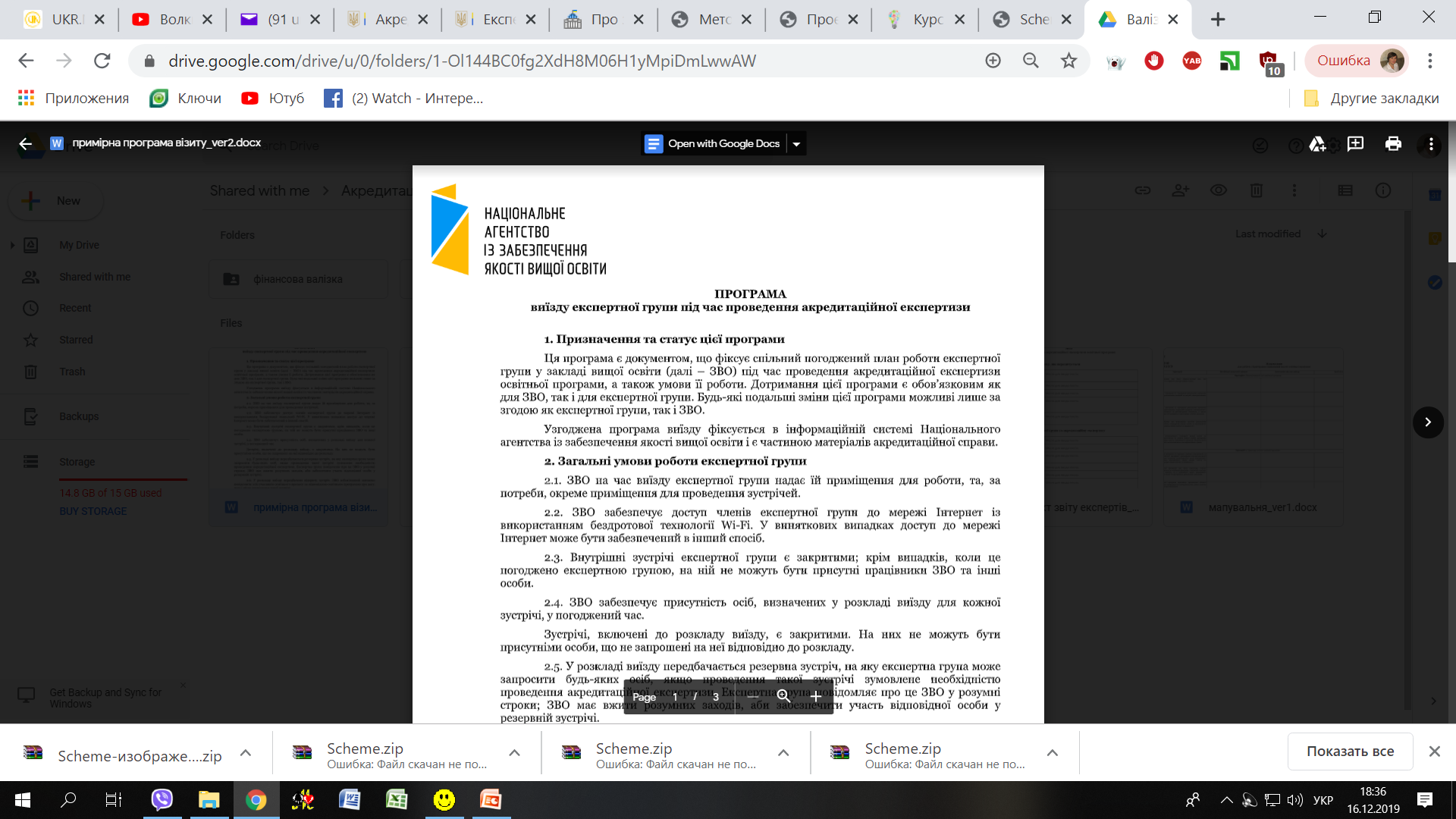 Узгоджується з усіма експертами та ЗВО
Дедлайн – 3 робочі дні до початку візиту
12
Зустрічі з фокус-групами
Усі групи релевантних учасників освітнього процесу
Формат часу: 30-60 хв (рекомендовано)
Кіл-ть учасників: 8-10 осіб (рекомендовано)
13
Зустрічі з фокус-групами - обов’язкові
Керівництво ЗВО
НПП
Здобувачі
Студентське самоврядування
Допоміжний персонал 
Роботодавці
Відкрита
Резервна
Фінальна зустріч з керівництвом ЗВО та гарантом ОП
14
Зустрічі з фокус-групами - додаткові
Випускники
Адміністративні (сервісні підрозділи):
 	- юридична служба
	- головний бухгалтер
	- центр сприяння працевлаштуванню
	- психологічна служба
	- …
15
Фінальна зустріч
Експерти – керівництво ЗВО – гарант ОП
Мета – короткий підсумок двох днів роботи, подяка
Експертам заборонено висловлювати свою оцінку за Критеріями
Гарні практики та слабкі місця
Рекомендації щодо удосконалення
16
Огляд матеріально-технічної бази
Навчальні лабораторії, аудиторії
Бібліотека
Спеціалізоване обладнання, ліцензоване ПЗ
Соціальна інфраструктура (гуртожитки, спортивна база,…)
17
Нормативна база
Має бути оприлюднено:
Ліцензія, право проводити освітню діяльність
Місія, стратегія ЗВО
Документ, що регламентує розробку, затвердження, періодичний перегляд, закриття ОП
Документ про систему внутрішнього забезпечення якості
Положення про організацію освітнього процесу
Правила прийому 
Док-ти щодо процедури формування індивідуальних НП здобувачів
Док-ти щодо організації практики
Док-ти щодо врегулювання конфліктів 
Док-ти щодо підвищення кваліфікації
Док-то щодо академічної мобільності
Док-то щодо академічної доброчесності та запобігання плагіату
Док-ти щодо організації роботи екзаменаційних комісій

ОП та НП
РНП та/або силабуси
Док-ти, що підтверджують співпрацю з роботодавцями
Результати попередніх експертиз
Результати наявних скарг та їх вирішення
18
Можливі “підводні камені”
Індивідуальність ОП – “родзинка”
Індивідуальний НП (на всіх зустрічах) 
Визнання результатів навчання з інших ЗВО 
Визнання результатів навчання неформальної освіти
Дуальна освіта
Інклюзивність
Оприлюднення проєкту ОП за 1 місяць, обговорення, врахування зауважень
Студентоцентрований підхід
Сприяння викладацькій майстерності НПП
19
Освітня програма
Логіка формування:
Стандарт (проєкт) – рамковість
Автономія ЗВО – індивідуальність в рамках стандарту та спеціальності
Наповнення
20
Компетентності vs. Результати навчання
Компетентність = спроможність особи здійснювати певну діяльність 
Компетентність - динамічна комбінація знань, вмінь і практичних навичок, способів мислення, професійних, світоглядних і громадянських якостей, морально-етичних цінностей, яка визначає здатність особи успішно здійснювати професійну та подальшу навчальну діяльність і є результатом навчання на певному рівні вищої освіти 
Результат навчання = проекція здобутої компетентності через освітню діяльність 
Результати навчання – сукупність знань, умінь, навичок, інших компетентностей, набутих особою у процесі навчання за певною освітньо-професійною, освітньо-науковою програмою, які можна ідентифікувати, кількісно оцінити та виміряти»
21
Компетентності – зі стандарту ВО та освітньої програми
Стандарт 171 бакалавр
https://mon.gov.ua/storage/app/media/vishcha-osvita/zatverdzeni%20standarty/12/21/171-elektronika-bakalavr.pdf

Стандарти 171, 153 магістр – на фінальній стадії затвердження

Стандарти 171, 153 PhD – на обговоренні в підкомісії НМК
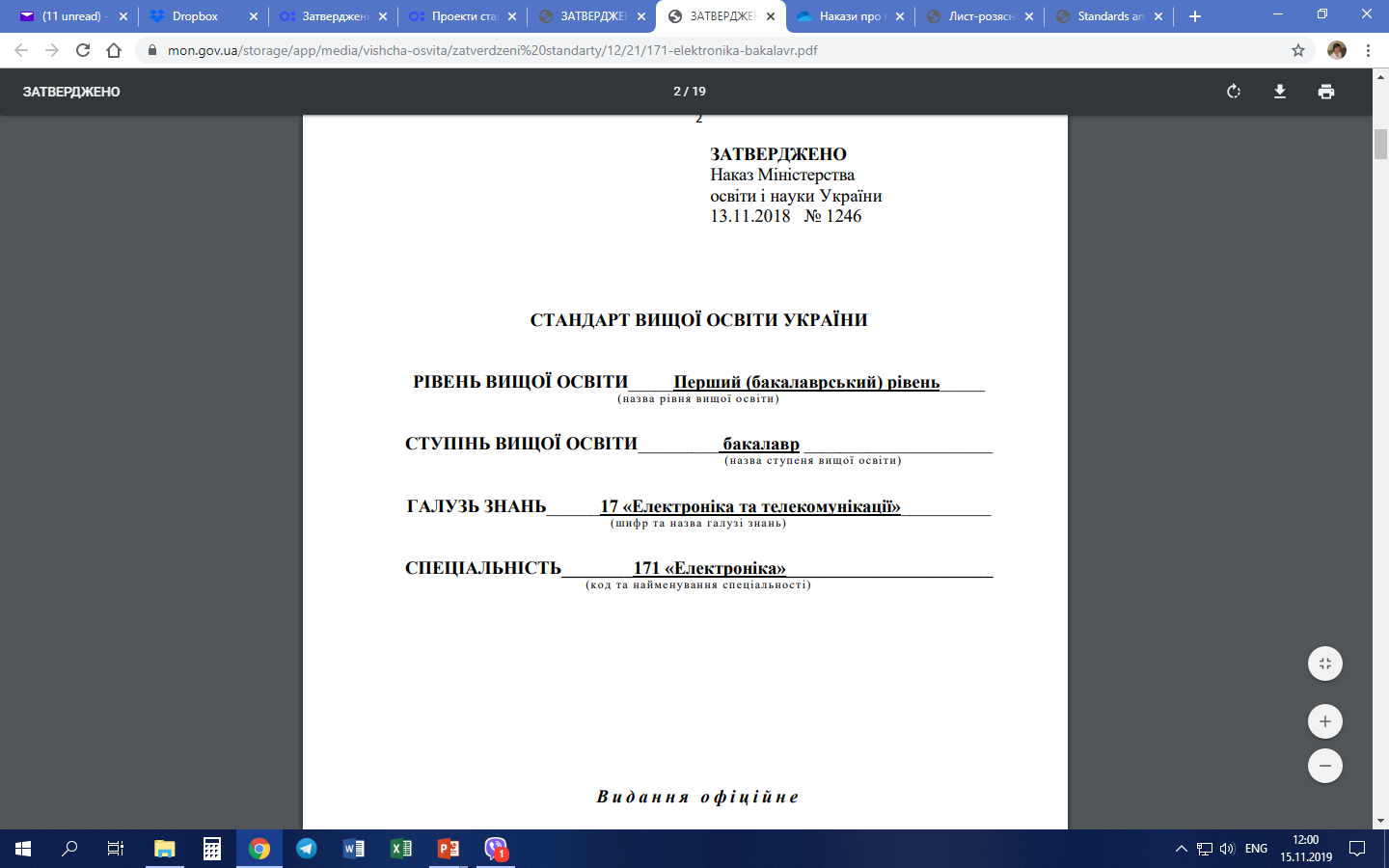 22
Компетентності
23
Результати навчання – як формулювати?
Результати навчання - це твердження, які чітко формулюють те, що студенти повинні знати, вміти робити чи оцінувати в результаті  завершення курсу. 
Результати навчання у силабусі часто приймають таку форму:
У результаті участі в (назва програми / курсу) ви (студенти) зможете 

• Встановлення результатів навчання допоможе викладачам:
• Прийняти обгрунтовані рішення щодо вибору змісту курсу.
• Розробити систему оцінювання, яка дозволяють студентам продемонструвати свої знання та вміння.
• Розробити стратегії викладання або навчальну діяльність, яка допоможе студентам розвинути свої знання та вміння.
• Оцінювати  навчання студентів точно та ефективно
• Врахувати потреби та думку студентів при розробці та модернізації освітніх програм
24
Результати навчання – зі стандарту ВО та освітньої програми
Матриця відповідностей «Компетентності – результати навчання»
25
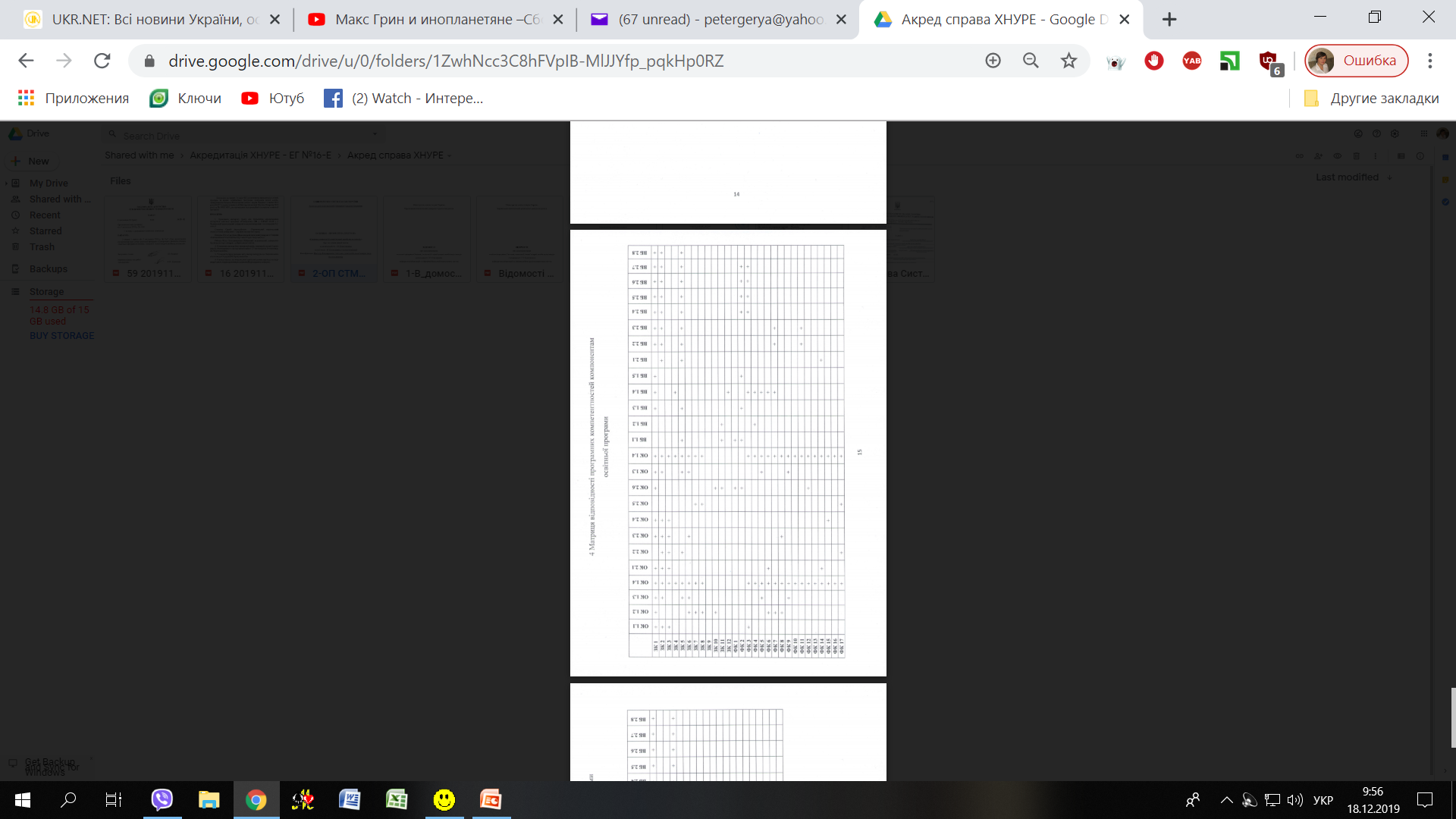 ОП – таблиця відповідності
Компетентності – компоненти ОП
26
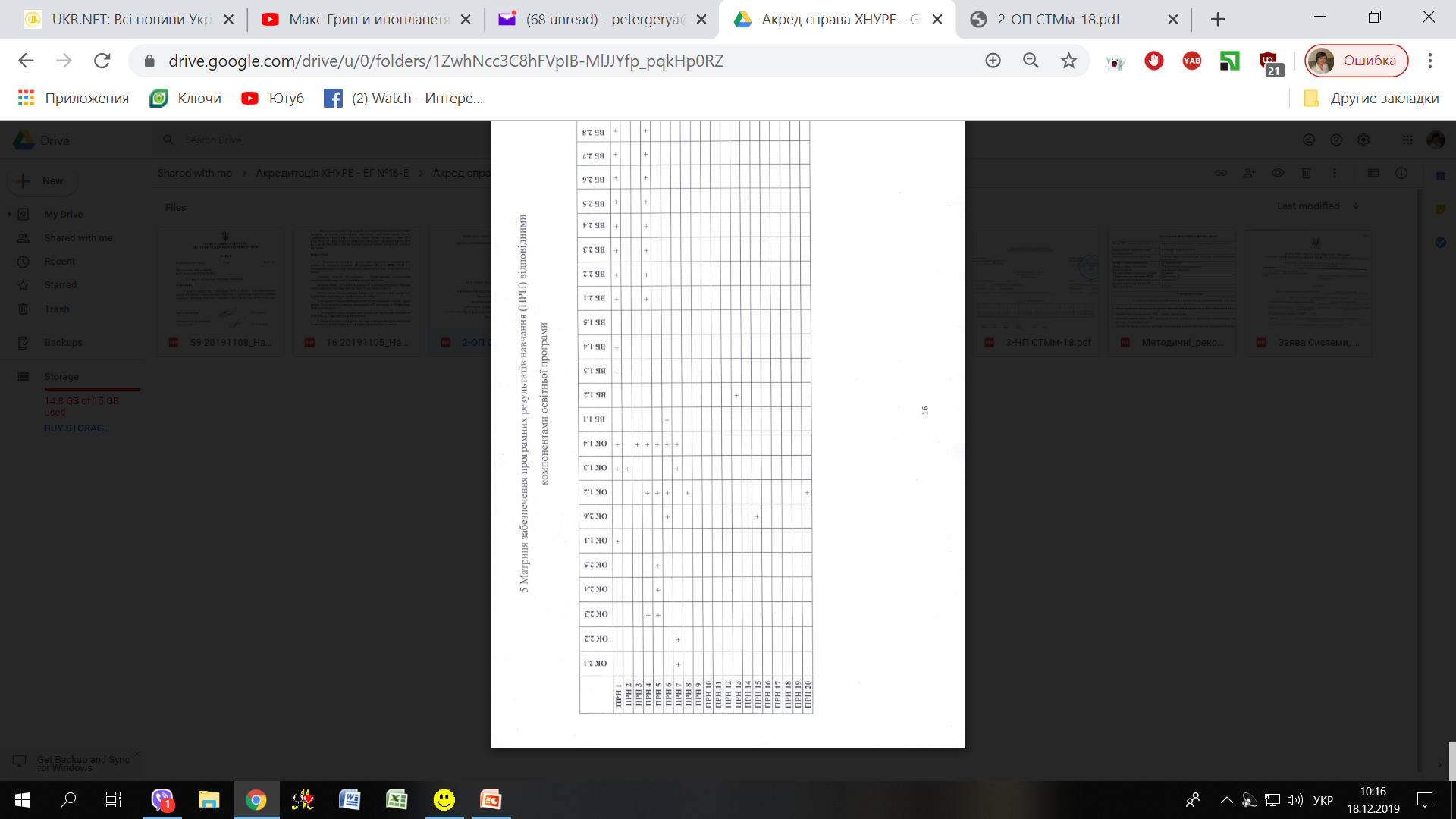 ОП – таблиця відповідності
Програмні результати навчання – компоненти ОП
27
Вибірковість дисциплін
Мінімум 25%
Прозора процедура – на рівні ЗВО
Підтвердження з боку здобувачів
Дисципліни “за вибором ЗВО” – не вибіркові!
Переддипломна практика, дипломне проектування – не є вибірковими!
28
Навчальний план - приклад
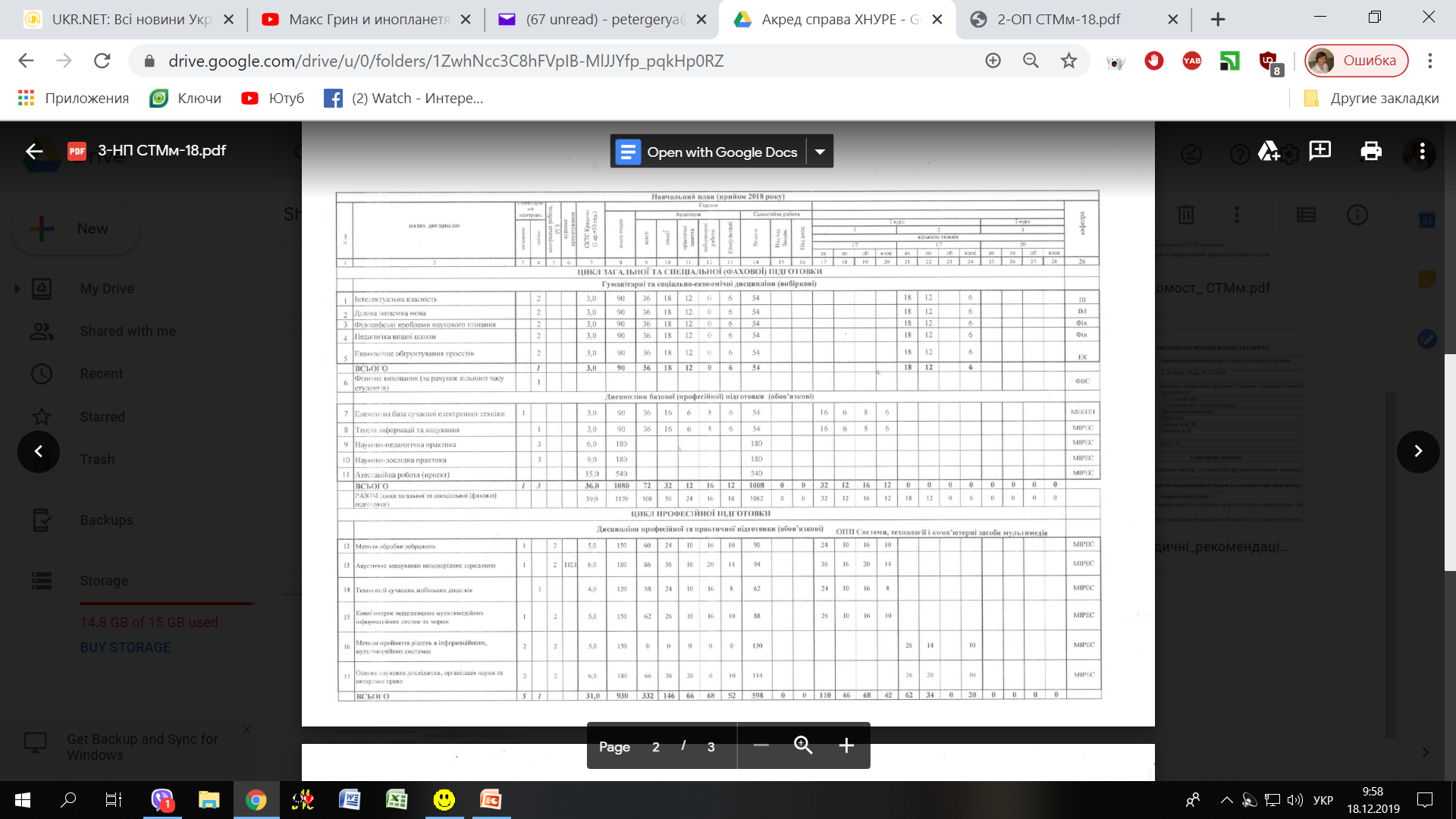 29
Навчальний план - блоки
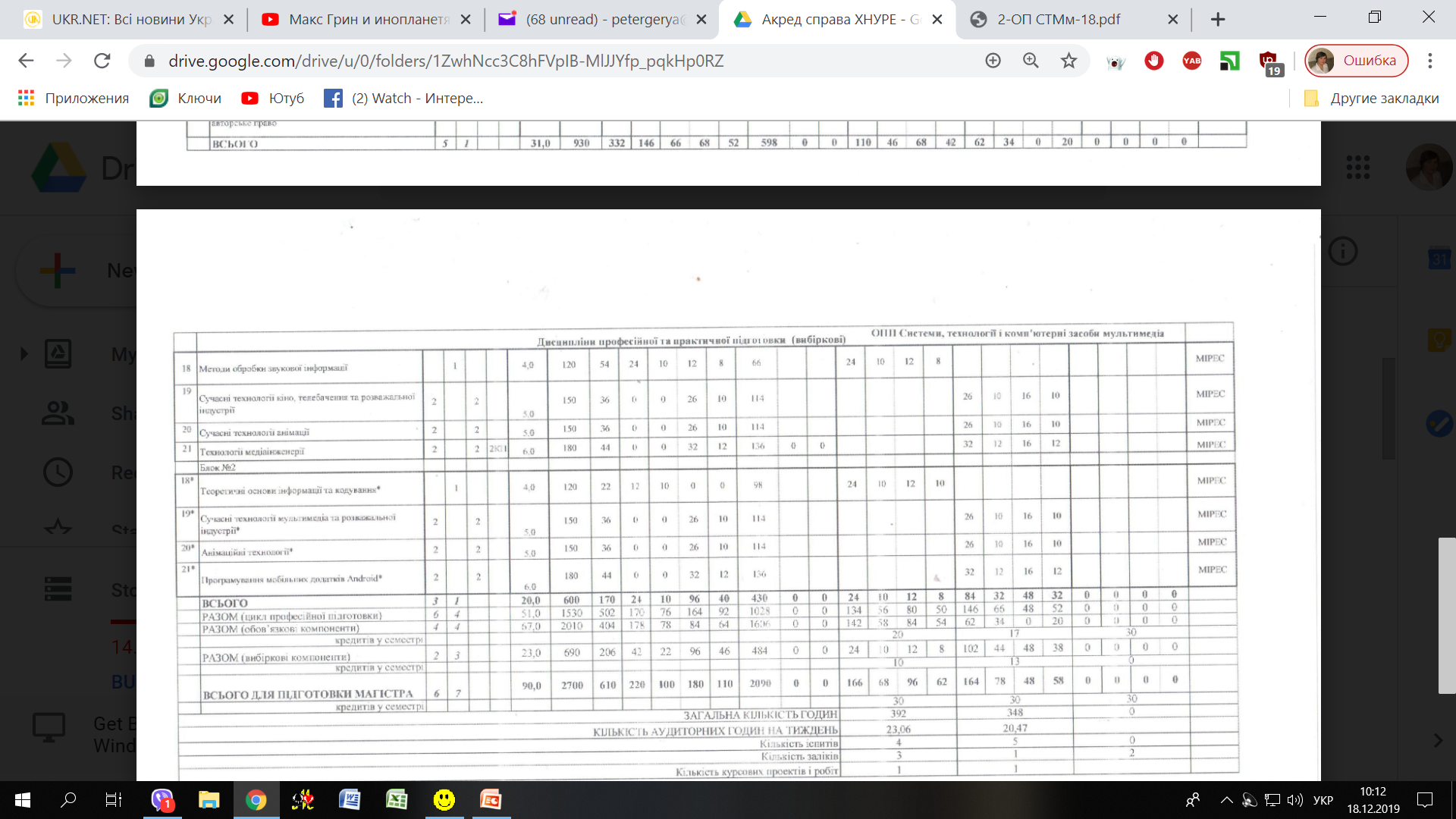 30
Навчальний план - приклад
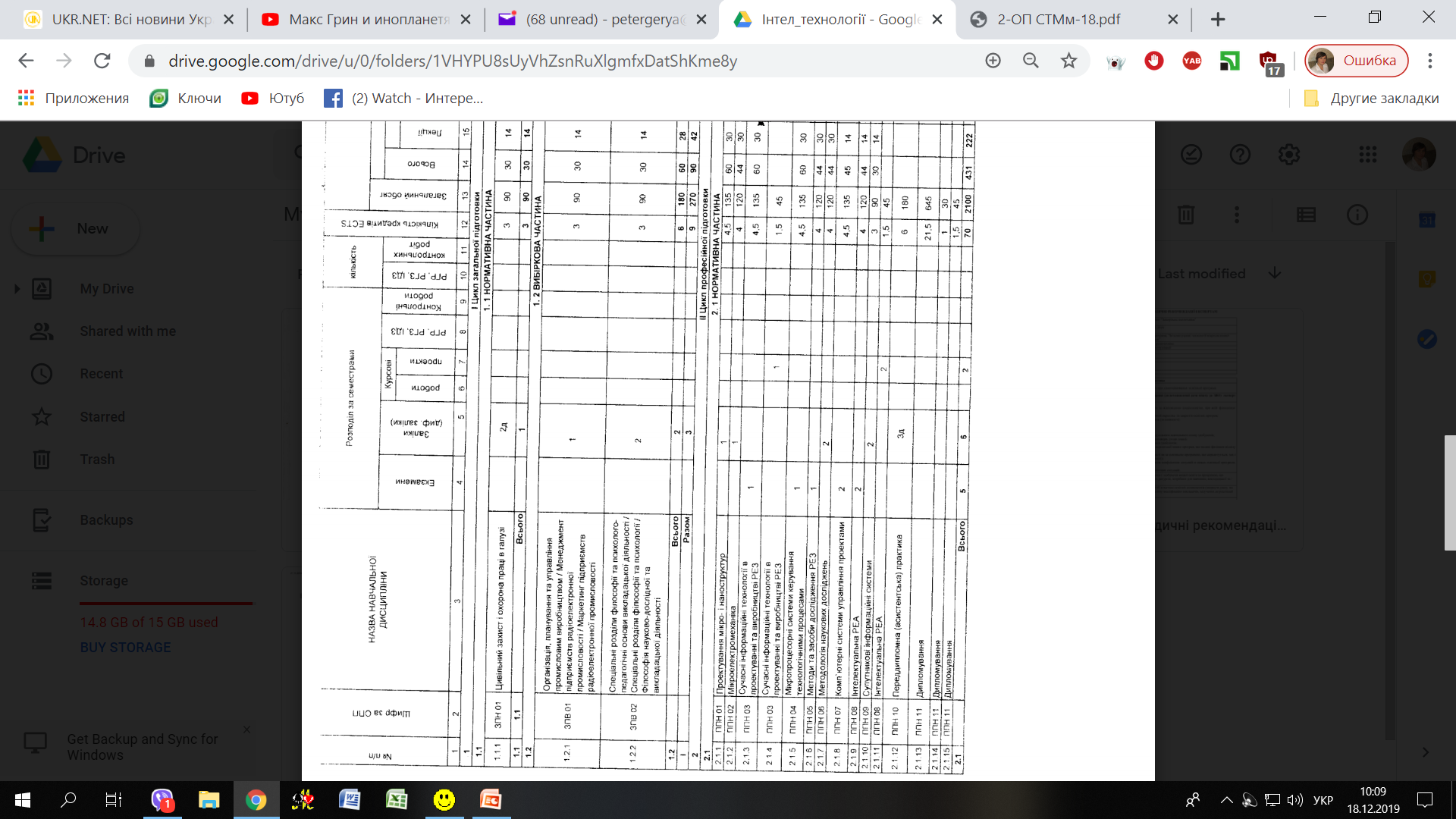 31
Вибірковість – досвід впровадження в інших ЗВО
Ознайомлення студентів зі змістом вибіркових дисциплін – кінець семестра/навч. року або тиждень перед початком семестра/навч. року 
2 “тури” голосування за вибіркові дисципліни
За 3 дні до початку семестра/навч. року – розподіл навантаження, складання розкладу
32
Шляхи реалізації
33
Вибірковість в рамках кафедри
Поділ групи – немає фінансування
Зменшення аудиторних годин – не вихід!
“Плюс” – навантаження та контингент лишаються в межах своєї кафедри
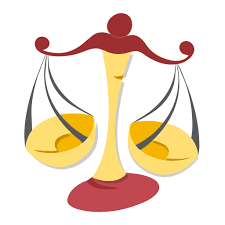 34
Вибірковість в рамках факультету/інституту
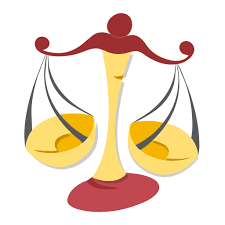 Більше можливостей для формування            повноцінних груп – в рамках існуючого          фінансування
Аудиторні години – не зменшуються
“Мінус” – навантаження та контингент можуть “мігрувати” між кафедрами
“Плюс” – НПП вмотивовані до вдосконалення дисциплін та залучення студентів
“Плюс” – конкурентний підхід
Ризики – “популізм”, недоброчесна гра, переманювання
Виклик – відпрацювання процедури перерозподілу навантаження та оплати праці НПП (погодинна оплата, базова ставка,…)
35
Студентоцентрований підхід
“Ринок” освітніх послуг
Студент – здобувач ВО – споживач освітніх послуг
Вільний вибір – формування власної траєкторії навчання
Силабус – орієнтація на студента – “рекламний буклет” дисципліни
36
Силабус
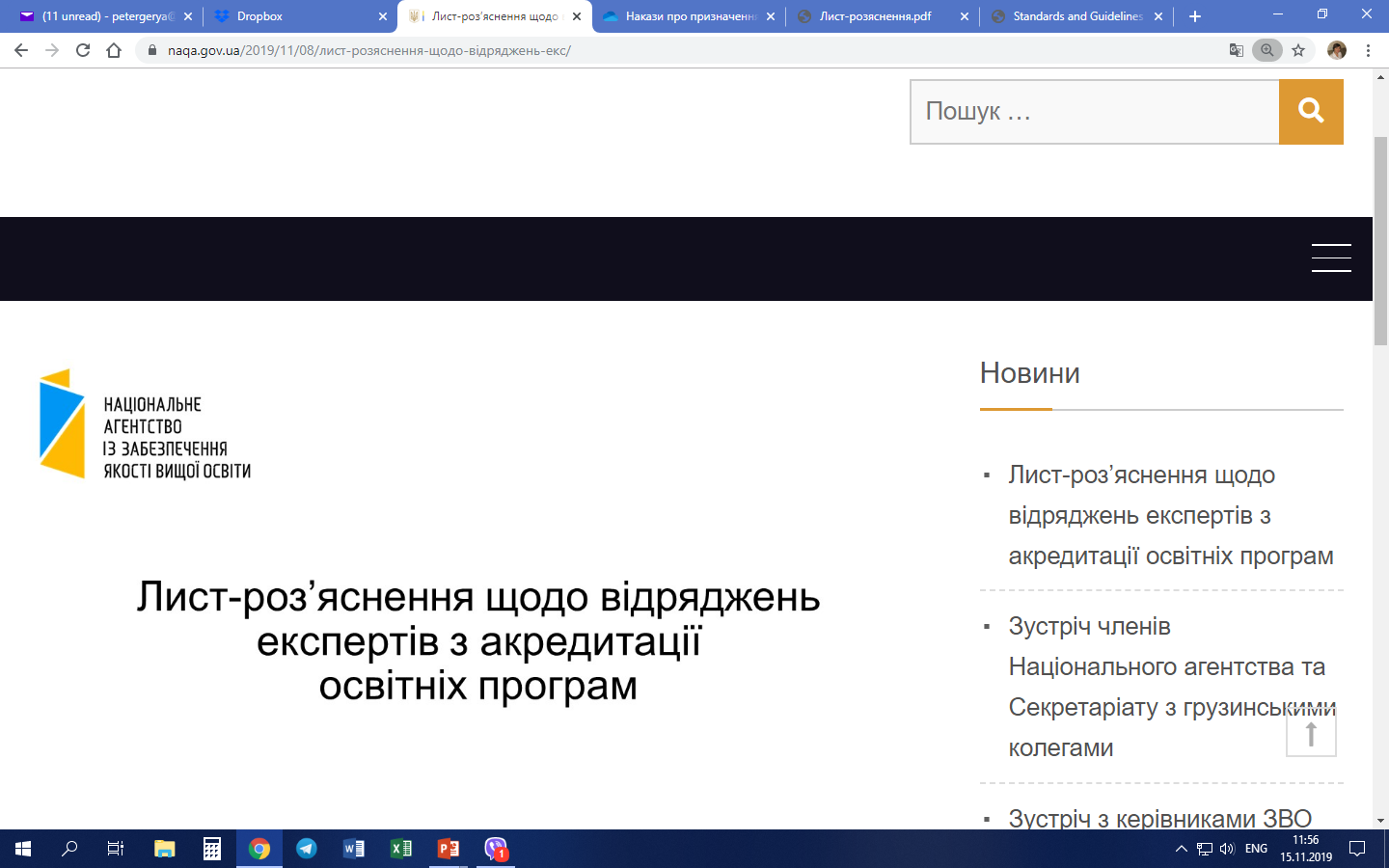 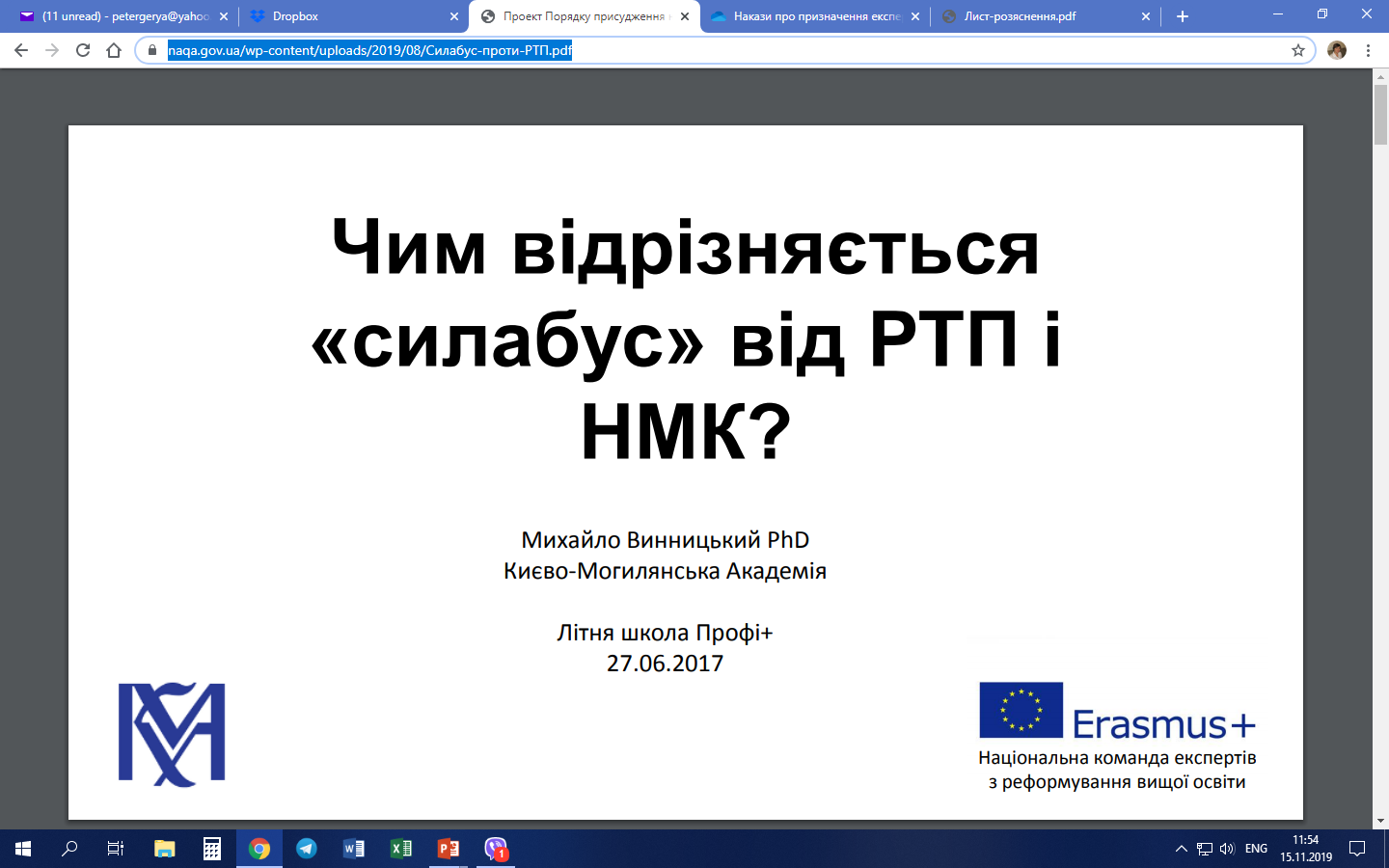 naqa.gov.ua/wp-content/uploads/2019/08/Силабус-проти-РТП.pdf
37
Силабус - міркування
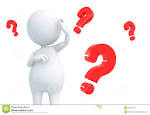 Не обов’язково, але бажано – “гарна практика”
Відображення студентоцентрованого підходу
Документ для студента – “вільний ринок”
Автономія ЗВО – гарант ОП – викладач
Обов’язкові елементи - структура
Індивідуальність – інструменти зацікавлення (не перетворити на шаблон!)
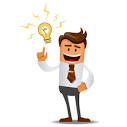 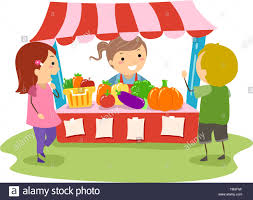 38